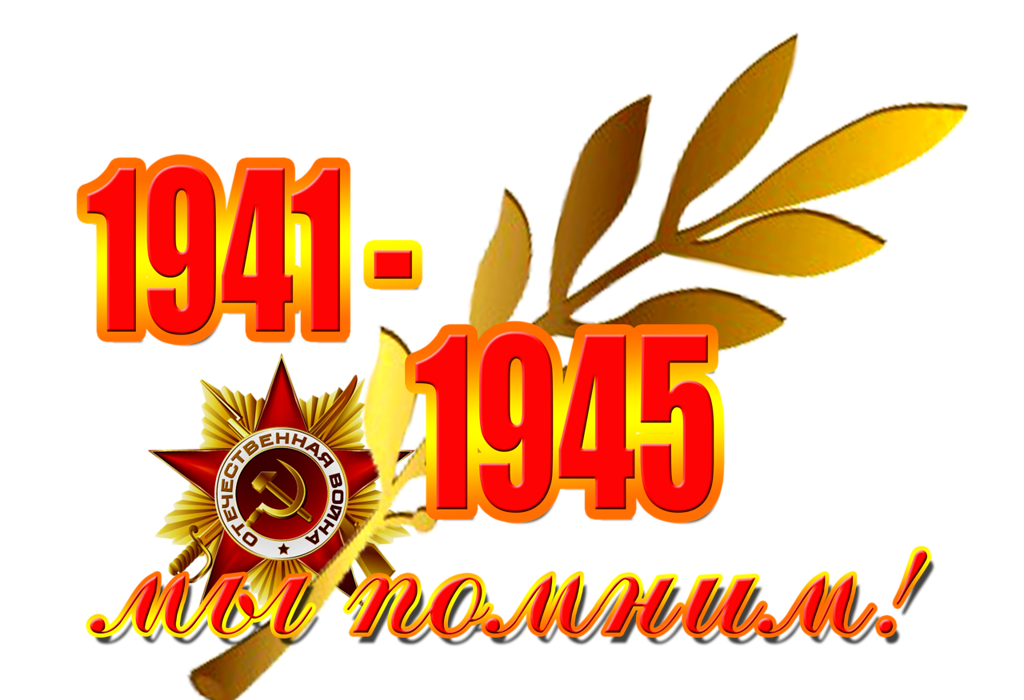 «Говорим о войне и Победе»
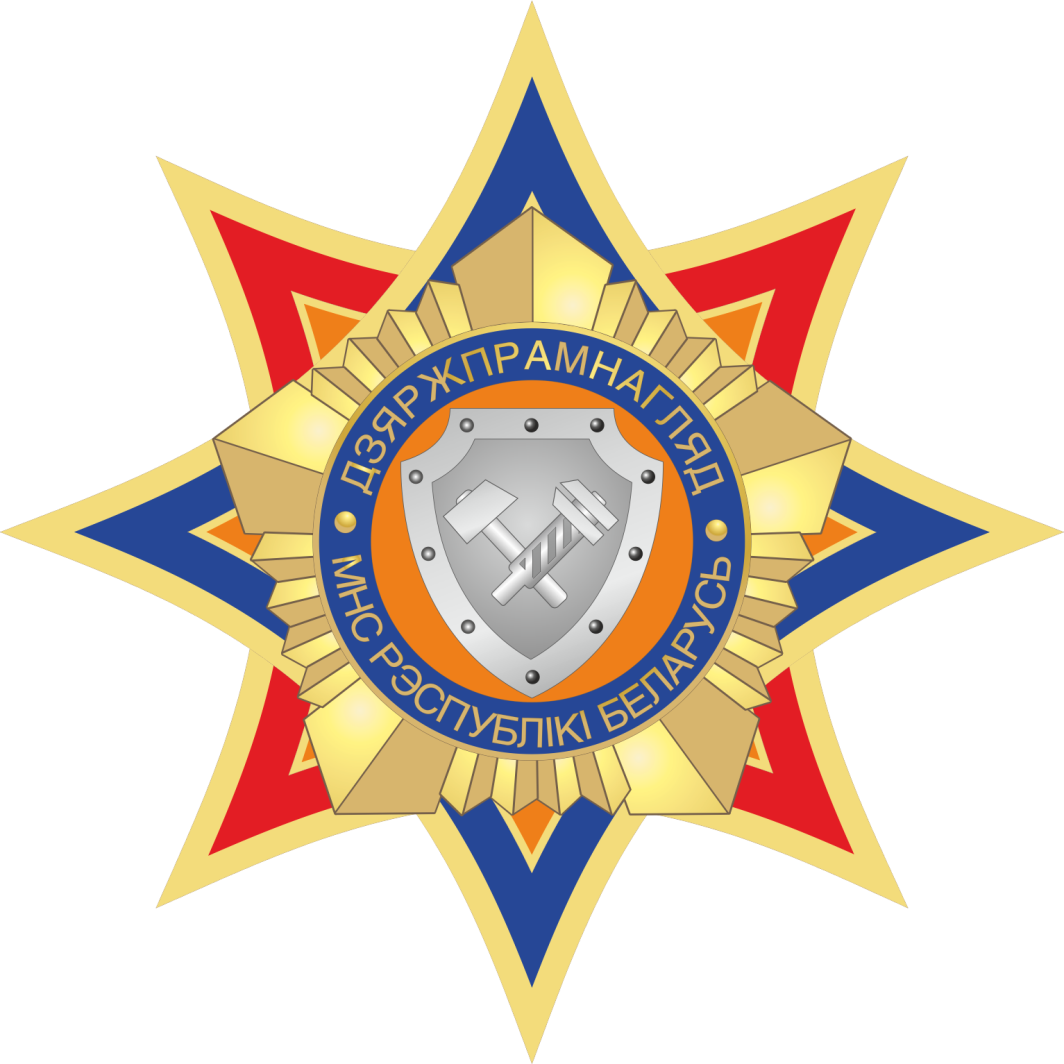 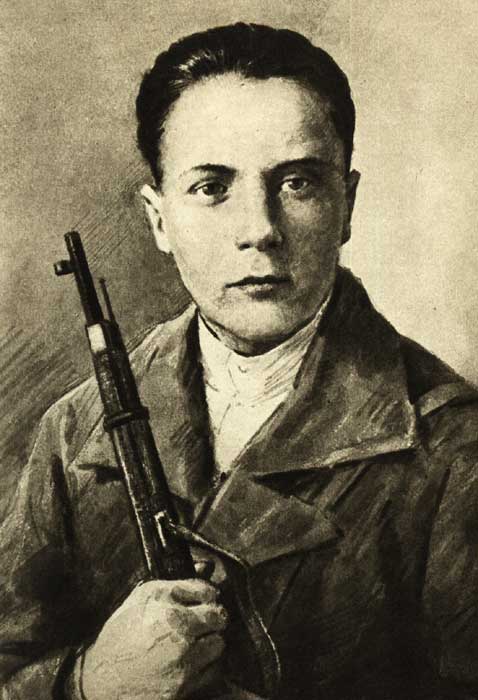 Николай Кедышко
Герой Советского Союза. 
Руководитель подпольной комсомольской организации "Андрюша" во время немецко-фашистской оккупации Минска.     Подпольщики взрывали вражеские склады горючего и боеприпасов, турбины электростанций и водокачки заводов, уничтожали предателей, распространяли листовки и сводки Совинформбюро. Немалой в этом была заслуга группы "Андрюша" и ее руководителя Николая Кедышко.     Бесстрашный вожак молодежи, возмужал как талантливый организатор и опытный партийный работник, был избран членом Минского подпольного горкома партии. Не раз участвовал в ответственных операциях. Попав в засаду, он убил двух гитлеровцев, но сам был ранен и, не желая попадать в руки врагов, застрелился.     Имя Николая Кедышко носит одна из улиц Минска.
Валя Зенкина
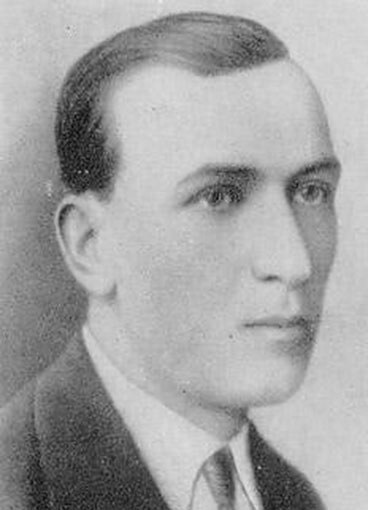 Романов Павел Минаевич
ГЕРОЙ СОВЕТСКОГО СОЮЗА, КОМАНДИР ПАРТИЗАНСКОЙ БРИГАДЫ «ЗА СОВЕТСКУЮ БЕЛОРУССИЮ» ВИТЕБСКОЙ ОБЛАСТИ БЕЛОРУССКОЙ ССР Родился 29 сентября 1905 года в городе Чита в семье рабочего. После революции вместе с родителями переехал в Гомель. 
В Красной Армии в 1927 – 1929 годах и с 1941 года. 
Участник Великой Отечественной войны с 1941 года. Участвовал в обороне Гомеля и Москвы. С мая 1942 года – 2-й секретарь Суражского, с сентября 1942 года – 1-й секретарь Бешенковичского подпольных райкомов партии. 
Одновременно с 8 октября 1942 года – командир партизанской бригады «За Советскую Белоруссию», действовавшей в Витебской области. Бригада под его руководством нанесла большой урон противнику и освободила от оккупантов большую зону.
Казинец Исай Павлович
Белорусский инженер еврейского происхождения, во время оккупации Минска нацистской Германией в 1941 году возглавил городское подполье. 
8 июля 1941 года в Октябрьском районе Минска сформировался костяк подпольной группы бывших нефтяников, руководителем которой стал Казинец. К концу августа он связался с 17 подпольными группами, в том числе с подпольщиками Минского гетто. Ру­ководил отправкой в партизаны пополне­ния, переброской им оружия, медикамен­тов, выводил евреев из гетто, был организатором диверсий на Минском железнодорожном узле. Многое сделал для организации подпольной типографии, в которой печатался листок «Вестник Родины».
Был арестован 26 марта и казнён 7 мая 1942 года. Герой Советского Союза (1965).